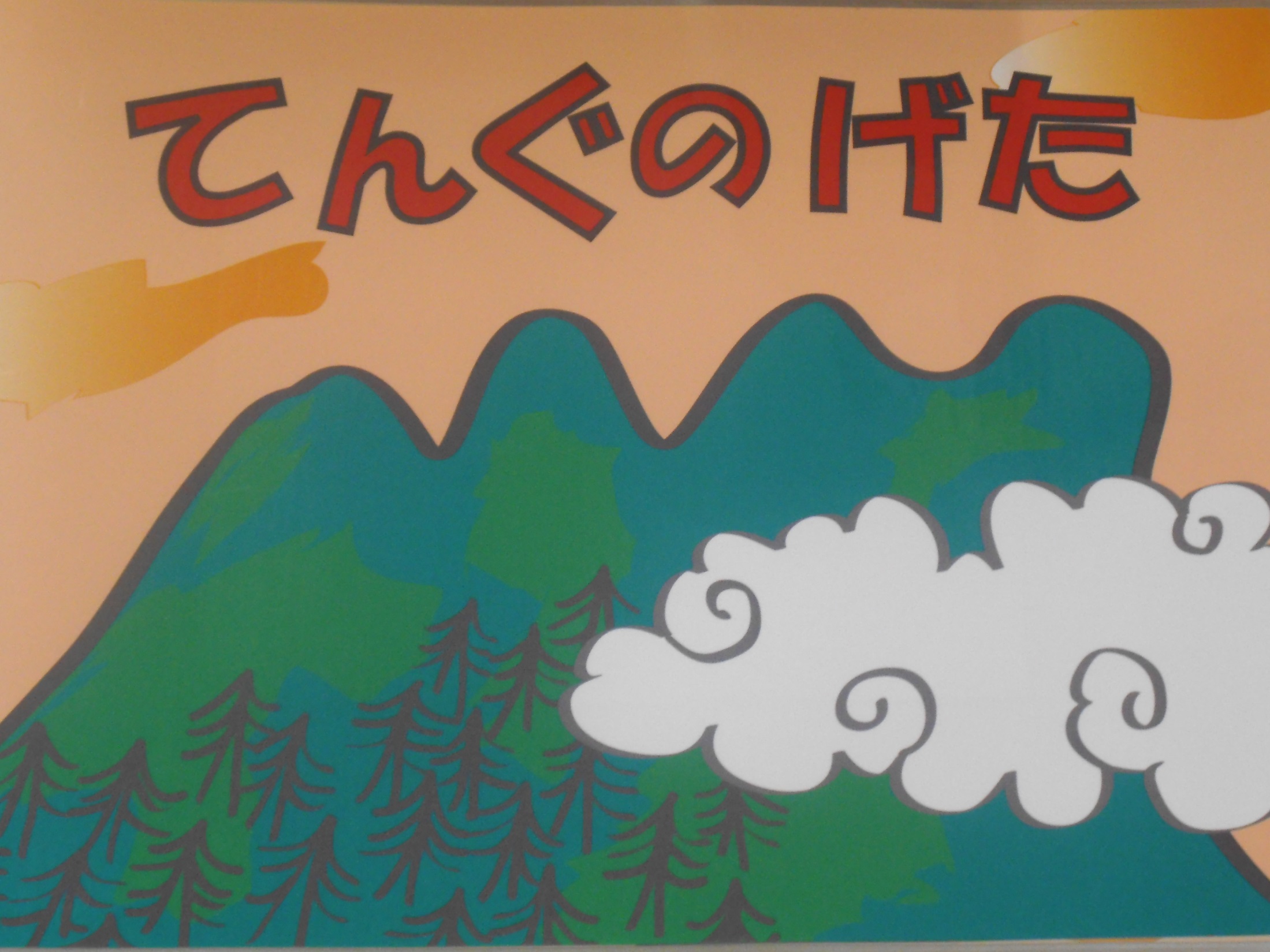 [Speaker Notes: のこぎり山に　夏がやってきた───。　　　　　　　はずんだ声で語り始める。
　　　　キャンプに　きた人たちで　山は　どこも　　
　　　　大にぎわい！


　　　　　「ヤッホー」　　　　　　　　　　　　　　　　　　　　　遠くから叫ぶように大きな声で

　　　　　　　　　　　　　　　　　　　　　　　　　　　　　　　　　　
　　　　　　　　---すばやくぬく---]
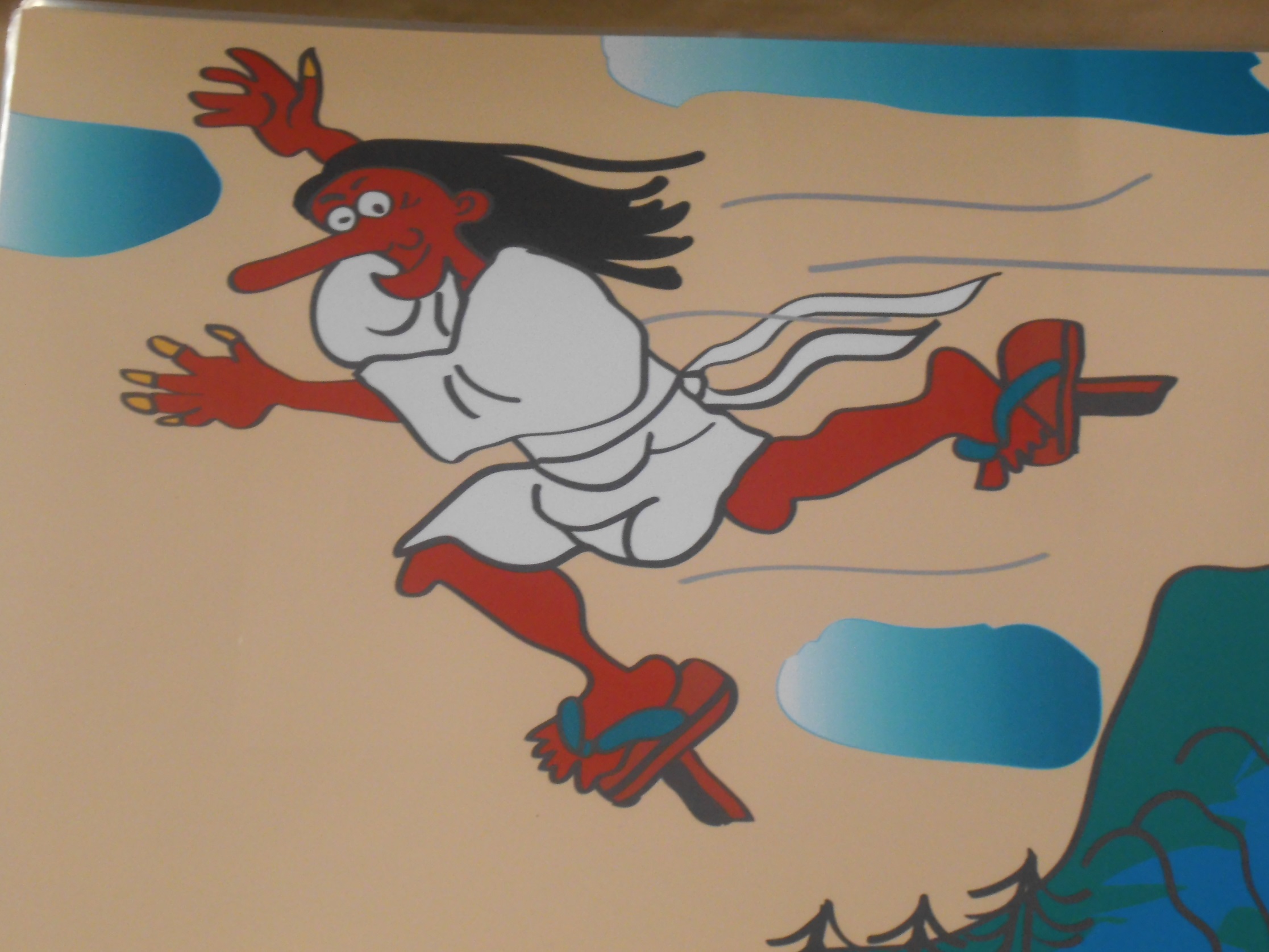 [Speaker Notes: 「そう！　そうなんですよ。」　　　　　　　　　　語りかけるように
　　　　のこぎり山には、昔から　カン助という　
　　　　てんぐが　すんでいて、　いまでも　山から
　　　　谷へ、　谷から　山へと、ビュンビュンと　　　　元気よく楽しそうに
　　　　とびまわって　いるそうです。


　　　　　　　---ぬきながら---


カン助　「ひゃあー　だっだれだー　きれいな　　　　　おどろいた様子で
　　　　　山に　アキカンをすてたのはー」　　　　　　　 プンプンおこった　様子で]
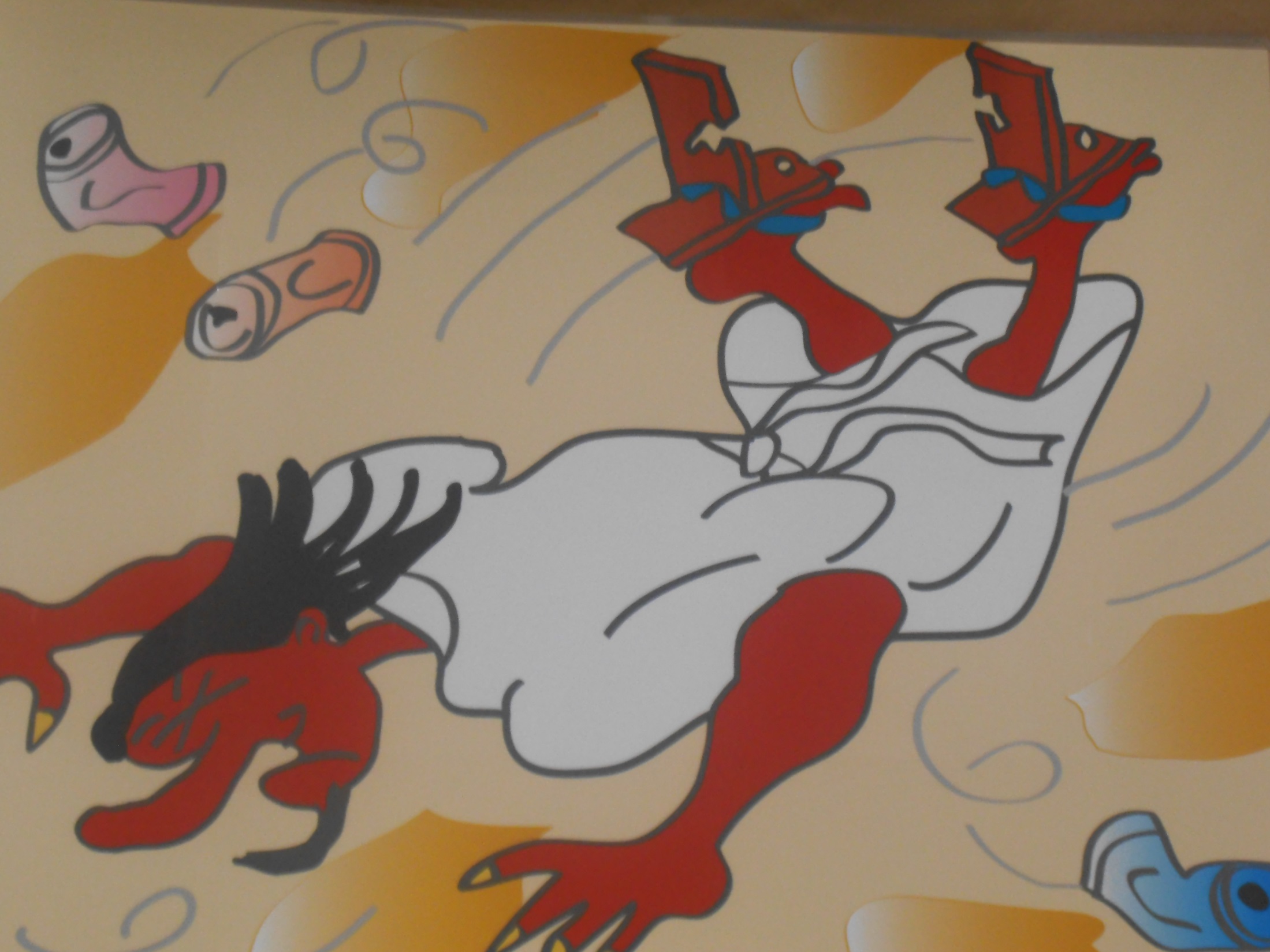 [Speaker Notes: てんぐの　カン助は、　アキカンを　ふん　　　 こっけいに
　　　　　ずけ、　すってん　ころりん！　　　　　　　　　
カン助　「あいたたた・・・。ありゃあ。こりゃ　　　　　　　大きな声でおどろきながら
　　　　　大変。」]
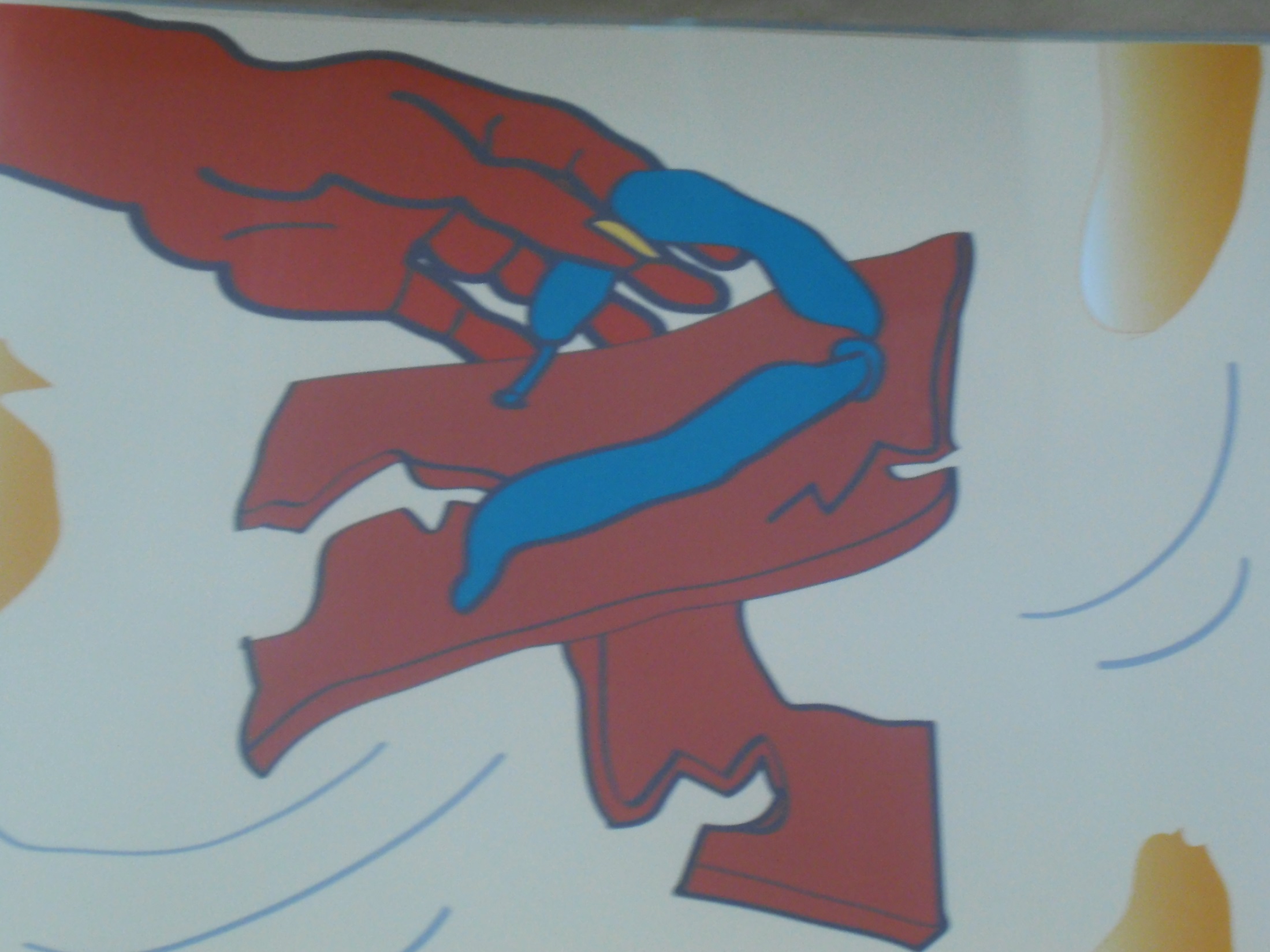 [Speaker Notes: カン助　「おれの　大事な　木のげたが　こわれ　　おこりながら
　　　　　ちまったぞー。
　　　　　　　　　　　（少しの間）
　　　　　　ひどいことに　なったぞ！」

　　　　　　　---ゆっくりぬきながら---　　　　　　　　　　こまった様子で
　　　　　
　　　　　「だれも　かたづけないから、　こんなこ　　語りかけるように
　　　　　とに　なっちまうんだ。」]
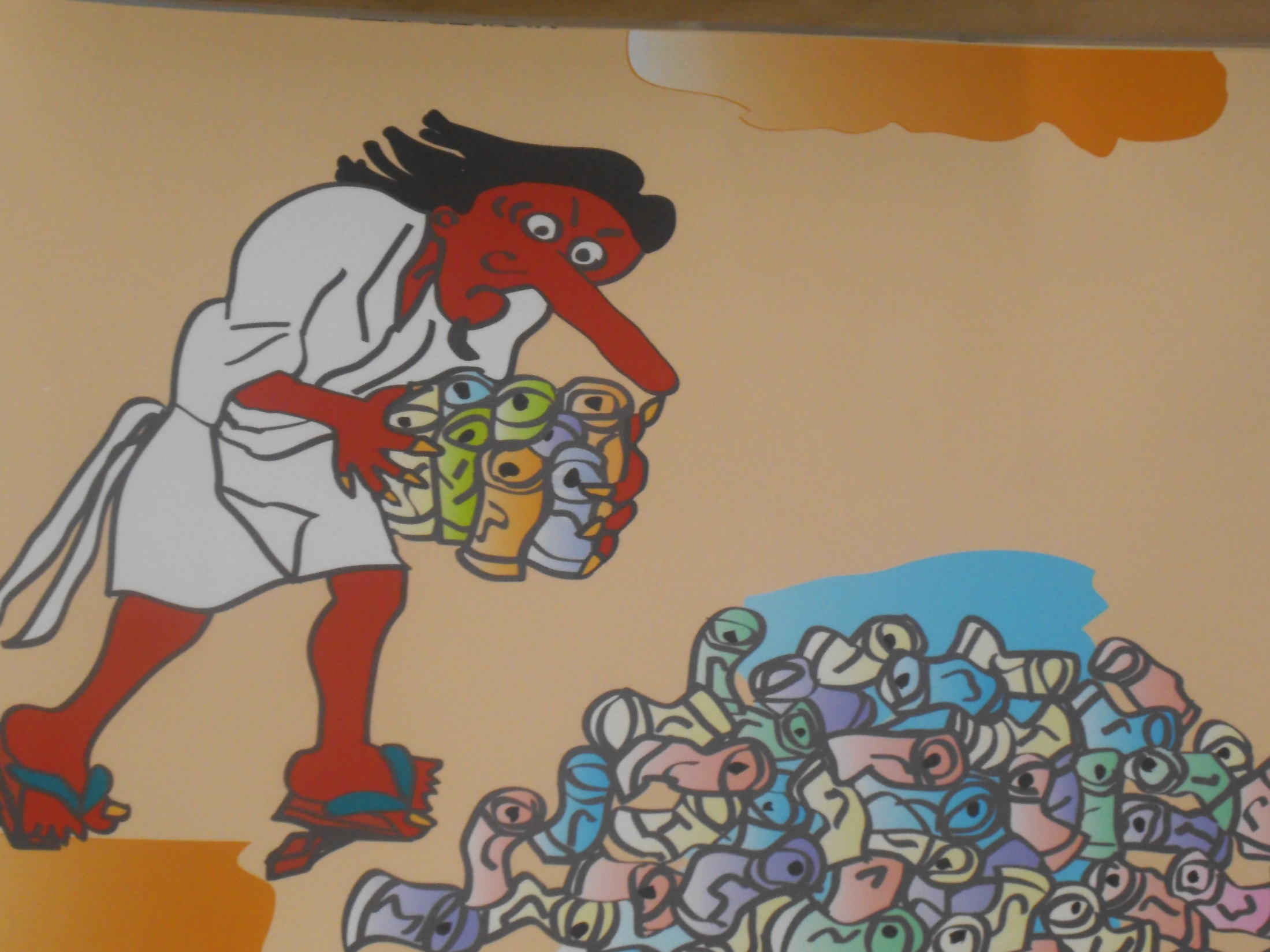 [Speaker Notes: カン助　「いやー、ある、　ある、　こんなに　　　　  ゆっくり大きな声で熱っぽく
　　　　　たくさん！」　　　　　　　　　　　　　　　　　　
　　　　　カン助は、ていねいに　一つ一つ　　　　　やさしそうに語る
　　　　　ひろい　集めた。　　
　　　　　　　　　
　　　　　　　　---ゆっくりぬきながら---

　　　　　そして　夜中まで、かかりました。　　　　　ゆっくり]
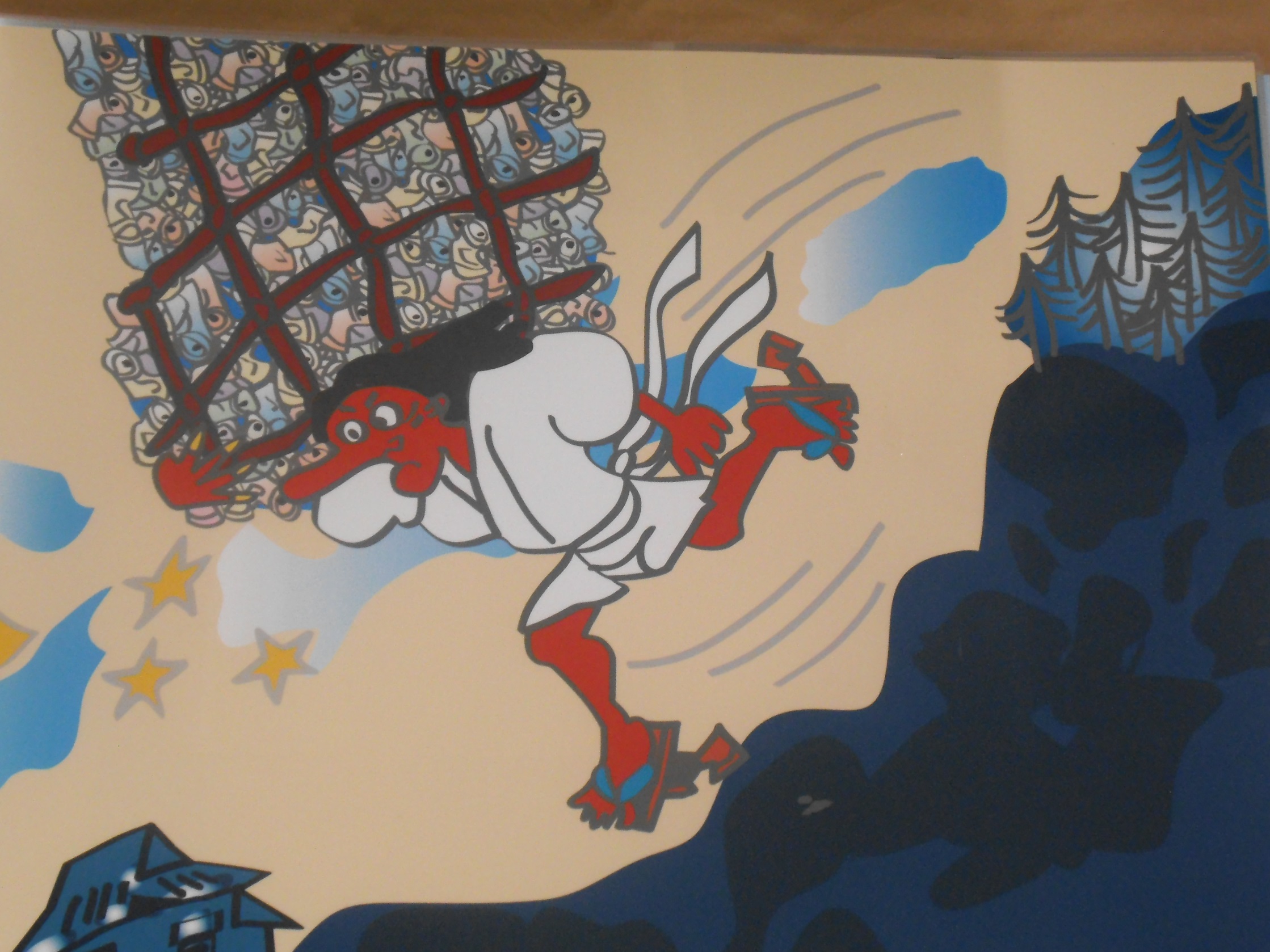 [Speaker Notes: てんぐの　カン助は、　アキカンを,、　　　　　　　　　　　　　　　　　　　　　　　　　　　　　　　　　　　　　　　　　　　　　　　　　　　　　　　　　　　　　　　　　　　　　　　　　　　　　　　　　　　　　　　　　　　　
　　　　ひとまとめにして　ヒョイと　かついで
　　　　山を　おりて　行きました。　　　　　　　　　　　  間をとりながら
　　　　ケンちゃんの　家の　庭に　どすーんと　　　　自然につぎの場面にながす。　　
　　　　おいて　のこぎり山へ　すたこら　帰っ　　　　　　　　　　　　　　　　　　　　　　　　　　　　　　　　　　　　　　　　　　　　　　　　　　　　　
　　　　て　行きました。　　　　　　　　　　　　　　　　　　（どすーんの部分）　強く

　　　　　　　　--ぬきながら---

　　　　朝がきた！　　　　　　　　　　　　　　　　　　　　　明るい声で]
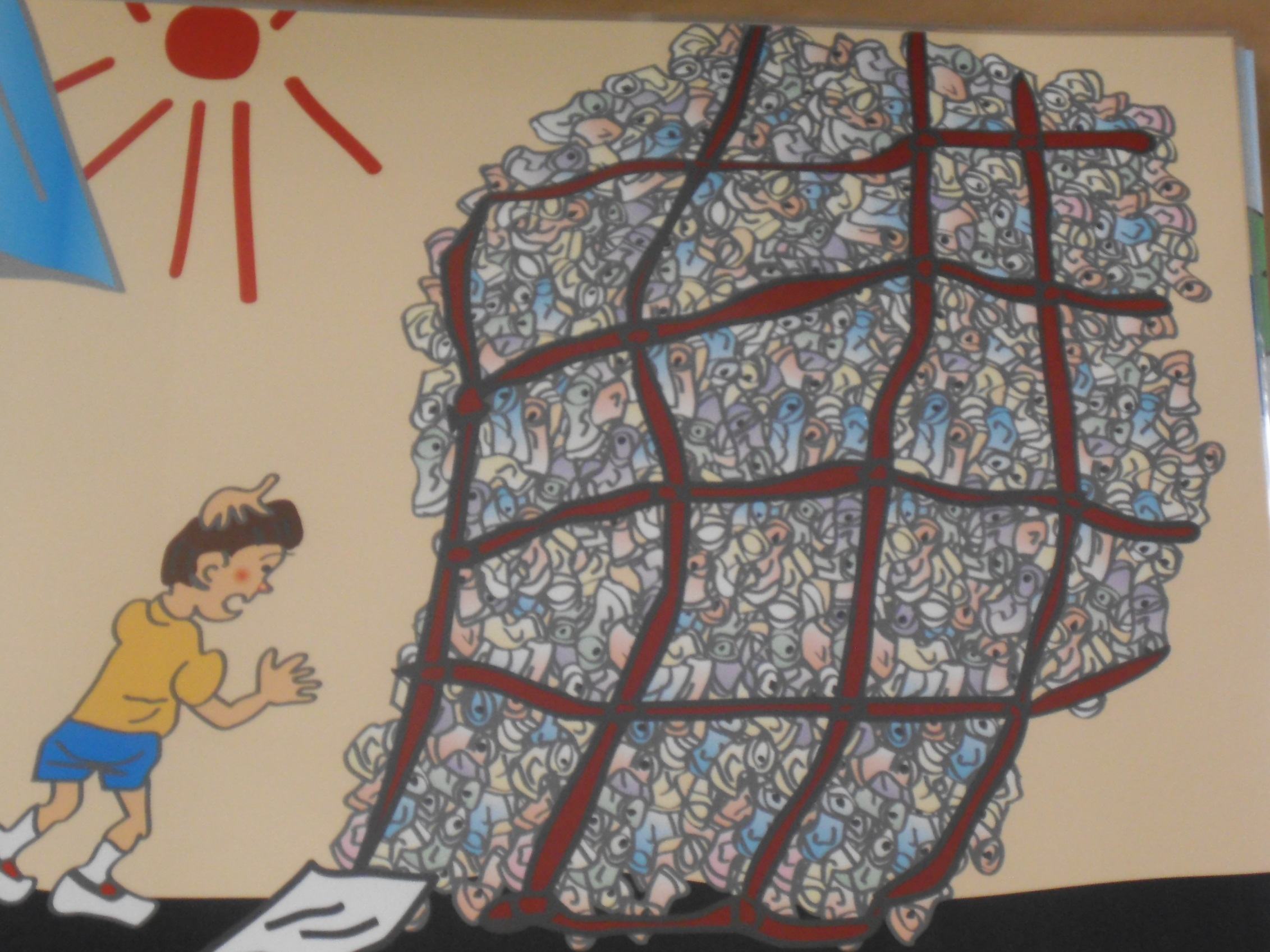 [Speaker Notes: ケンちゃん　「ヤヤッー。　だれだ！こんなに　たく　　　びっくりした声で
　　　　　　　　さん　アキカンを　おいて　いったのは　　力をこめて言う
　　　　　　　　？」　　　　　　　　　　　　　　　　　　　　　　　
　　　　　　　　ケンちゃんは　とつぜんの　ことで
　　　　　　　　びっくりしました。
ケンちゃん　「おや！？　手紙が　あるぞ──」　　　　　　不思議そうに

　　　　　　　　　　　　---ぬきながら---

ケンちゃん　「うん～」　　　　　　　　　　　　　　　　　　　　考えているように]
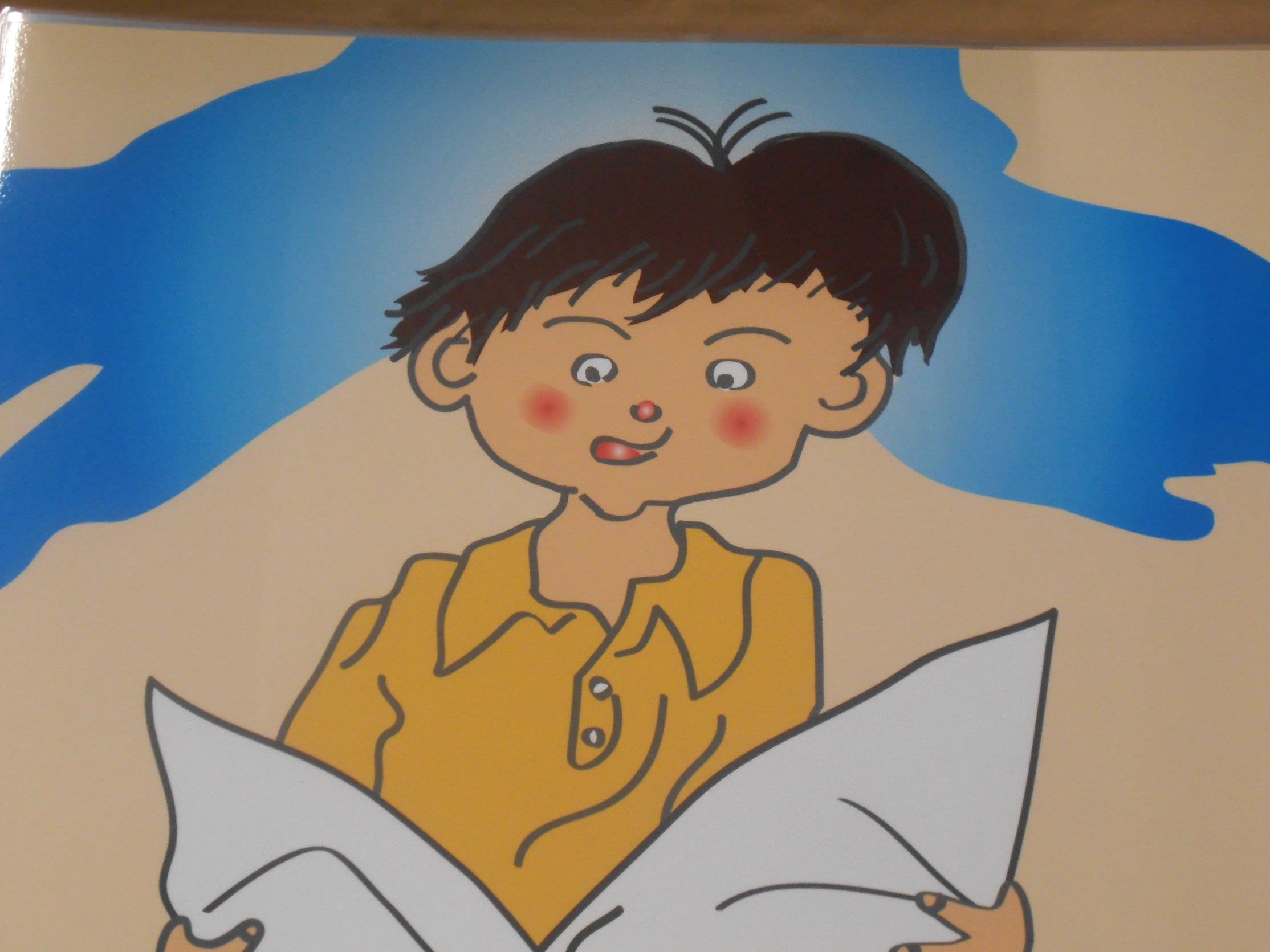 [Speaker Notes: 『ケンちゃんへ！　　　　　　　　　　　　　　　　　　（カン助の声で）
　　　　　　　　 この　アキカンは、のこぎり山に、　　　　　　子供達に語りかけるように
　　　　　　　　すてて　あった　ものです。おれは、　　　
　　　　　　　　アキカンを　ふんずけ、大切な　木の
　　　　　　　　げたが　こわれ、　もう飛び上がる
　　　　　　　　ことが出来ません。　こんなことが　二度
　　　　　　　　と　ないように、アキカンを　山に　　　　　　　ちょっと悲しそうに
　　　　　　　  すてないで　ください。　　　　　　　
　　　　　　　　　　　　　　　のこぎり山のカン助より』

　　　　　　　　　　---ぬきながら---

ケンちゃん　「お母さん！　お母さん！」　　　　　　　　　　　あわてた様子で]
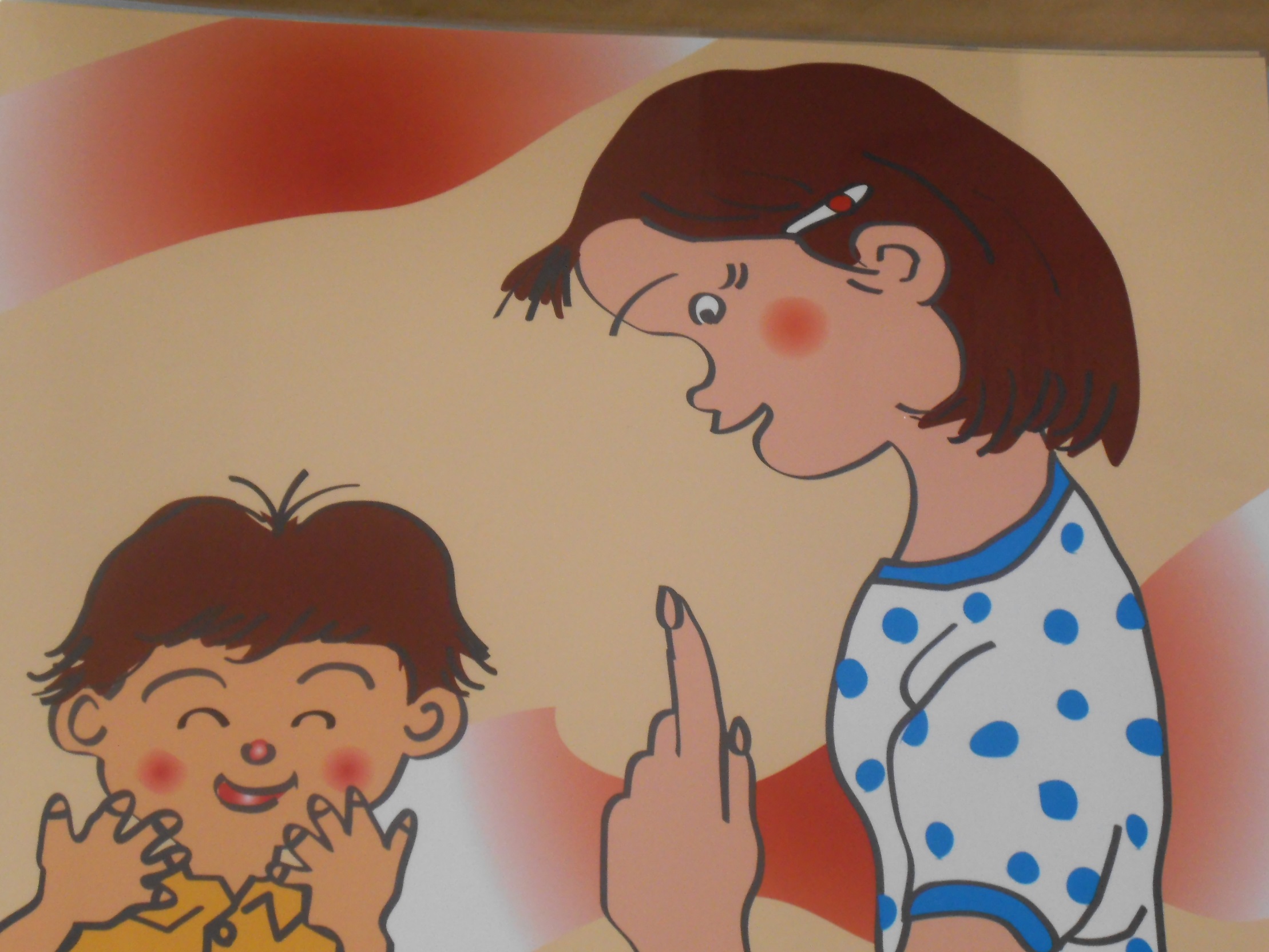 [Speaker Notes: お母さん　　 「どうしたの　朝から大きな声で・・・。」　　　　びっくりした様子で
ケンちゃん　「見て　見て！　てんぐのカン助からの　　　　大きくかん高い声で
　　　　　　　　手紙だよ。」　　　　　　　　　　　　　　　　　　　
　　　　　　　　お母さんは　手紙を　読んで・・・　　　　　　　
お母さん 　　「私たち、　みんなのせいで　こんなこと　　　こまった様子で
　　　　　　　　になってしまったのねぇ。」
ケンちゃん　「いい考えが　あるよ。」　　　　　　　　　　　　　とくいげに
　　　　　　　　　　　　（間）

　　　　　　　　---ぬきながら---

　　　　　　そして　のこぎり山に　秋がきた。　　　　　　　　　自然に画面を移しながら]
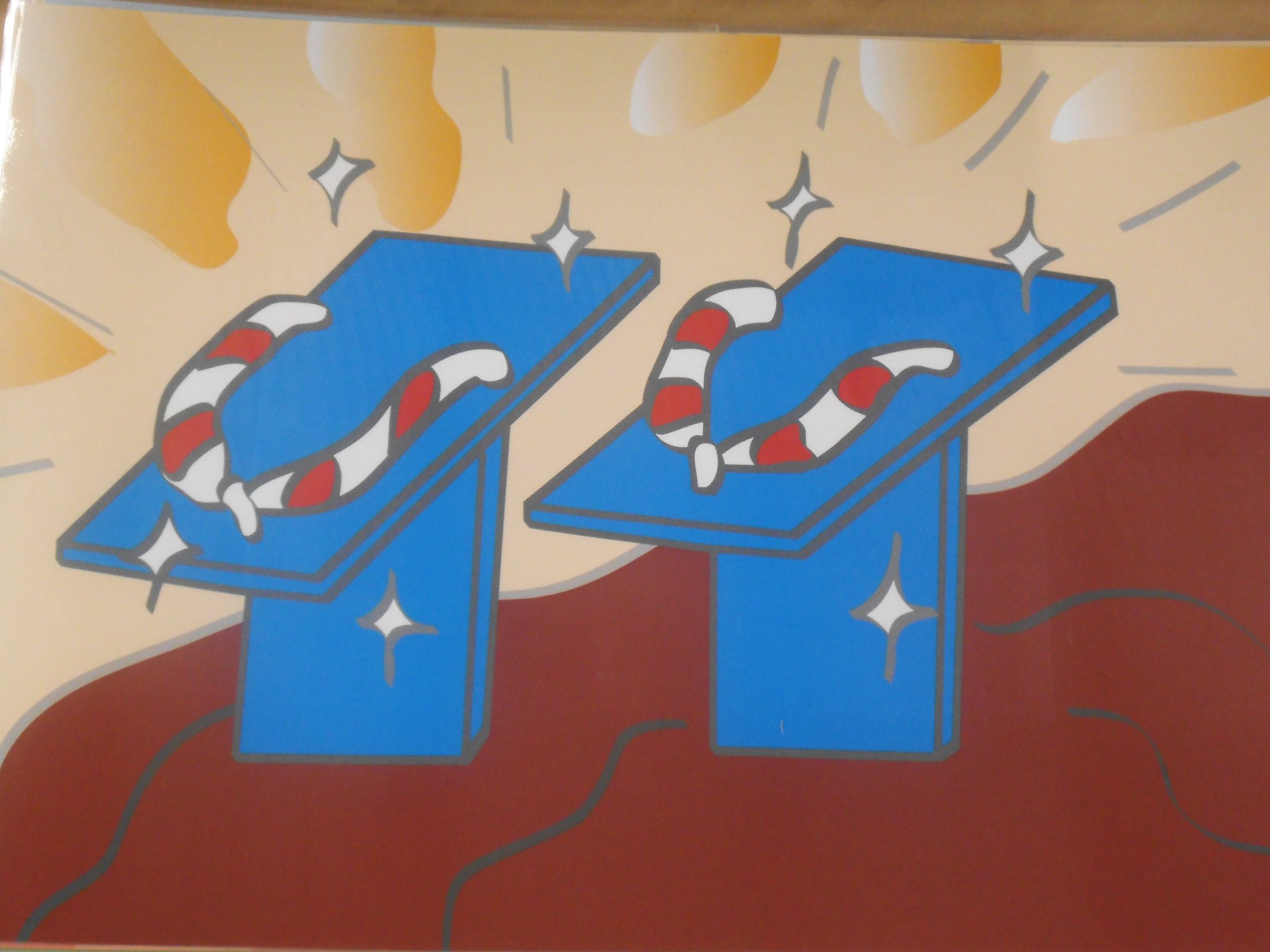 [Speaker Notes: ある日のこと、
カン助　「わぁーい。　ピカピカの　ゲタだ！」　　　　　　　　大きな声でうれしそうに
　　　　　カン助は　さっそく　はいてみました。
　　　　　それは　古びた　木の　ゲタではなく、　　　　　　　熱っぽく
　　　　　真新しい　鉄のゲタ　でした。

　　　　　　　　---さっとぬく---

　　　　　カン助は、また　もとのように　元気に　　　　　　　楽しそうに
　　　　　山から　谷へ　飛びこえて　行きました。]
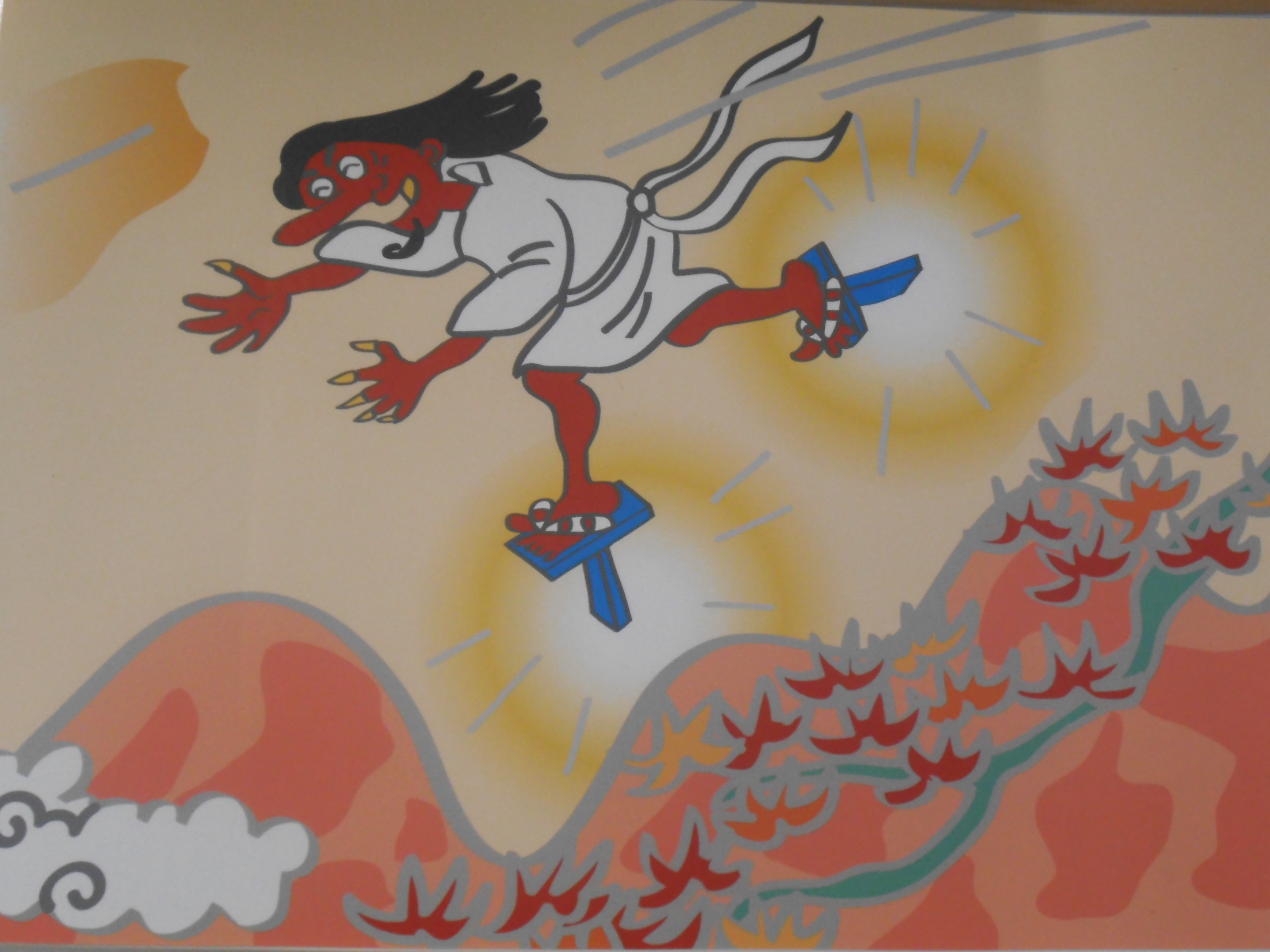 [Speaker Notes: 実は、　あのゲタは　アキカンを　とかし　　　　　　　ないしょ話をする
　　　　て　つくりなおしたものなのです。　　　　　　　　　　　ように
　　　　カン助の　やさしい気持ちと　ケンち　　　　　　　　　子供達にいいきか
　　　　ゃんからの　贈りものの　お話しが　人　　　　　　　せるように
　　　　から　人へ　つたえられました。
　　　　　　　　　　　　（間）
　　　　それいらい　のこぎり山に　アキカンを
　　　　　すてる人は　いなく　なったとさ！　　　　　　　　　　最後は元気よく

　　　　　　　　　　---おしまい---]